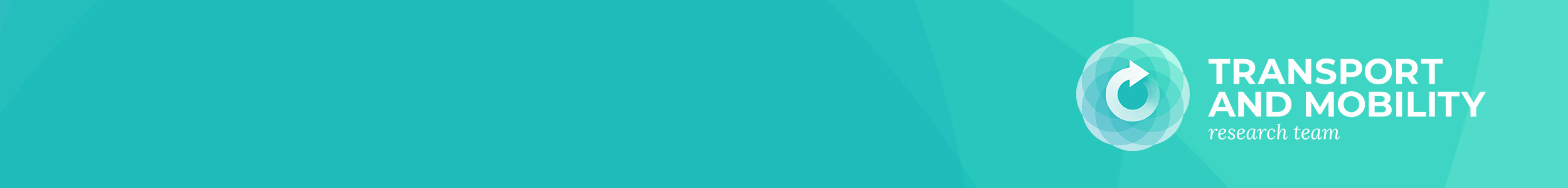 S@mpler
Integrated Education Based On Sustainable Urban Mobility Projects
Plány udržitelné městské MOBILITY (SUMP) a související politiky
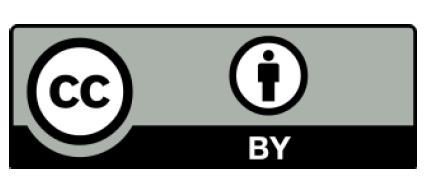 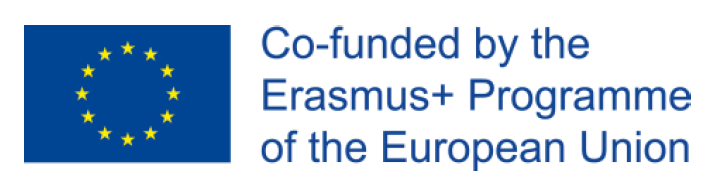 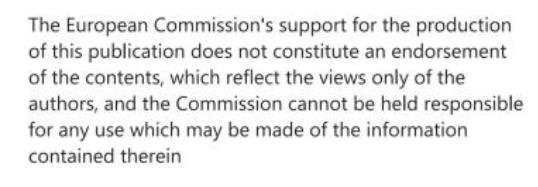 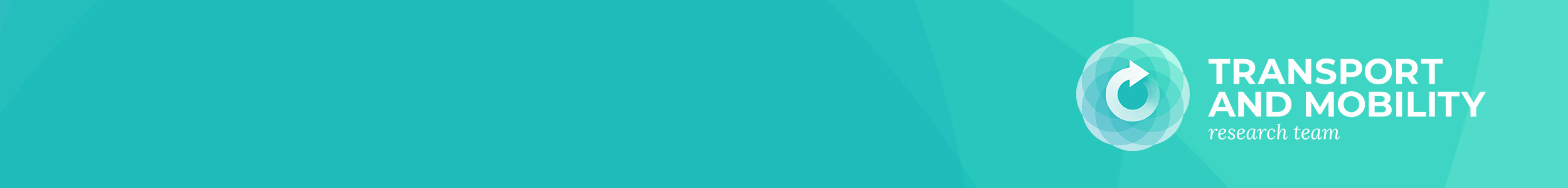 S@mpler
SUMP a související politiky
Řešená oblast sump cyklu
02 – plánovací rámec, podpůrná politika a kontext pro uplatnění plánů mobility
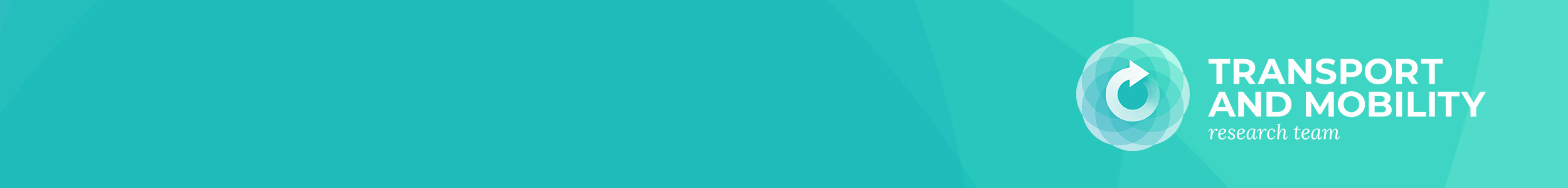 S@mpler
SUMP a související politiky
Doprava ve městech – udržitelná?
„ Velká většina evropských občanů žije v městském prostředí, jejich každodenní život se odehrává na stejném prostoru a pro svoje cesty sdílejí stejnou infrastrukturu. Městská doprava vytváří 40 % všech emisí CO2 ze silniční dopravy a až 70 % jiných škodlivin z dopravy.“ 
„Všechny externí náklady z dopravy činí 1 bil. euro ročně v celé EU (7% HDP)“ (2019)                                                
                                                               				(European Commission, Clean Urban Transport)
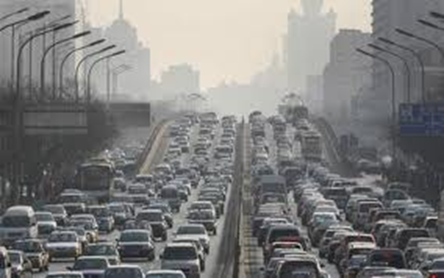 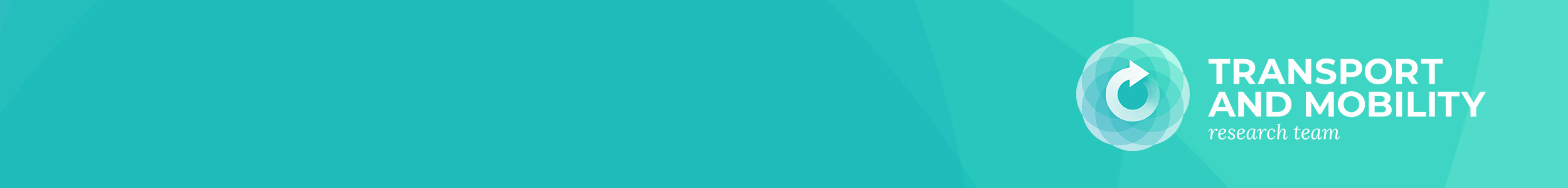 S@mpler
SUMP a související politiky
Doprava ve městech – udržitelná?
„Přibližně 74 % populace celé Evropy (350 mil. obyvatel) žije a pracuje ve městech s více než 50,000 obyvateli. Evropa tak tvoří nejhustější urbanizovanou oblast na světě a očekává se navýšení podílu městské populace až na 82 % do 2050.“    (OSN, 2020)
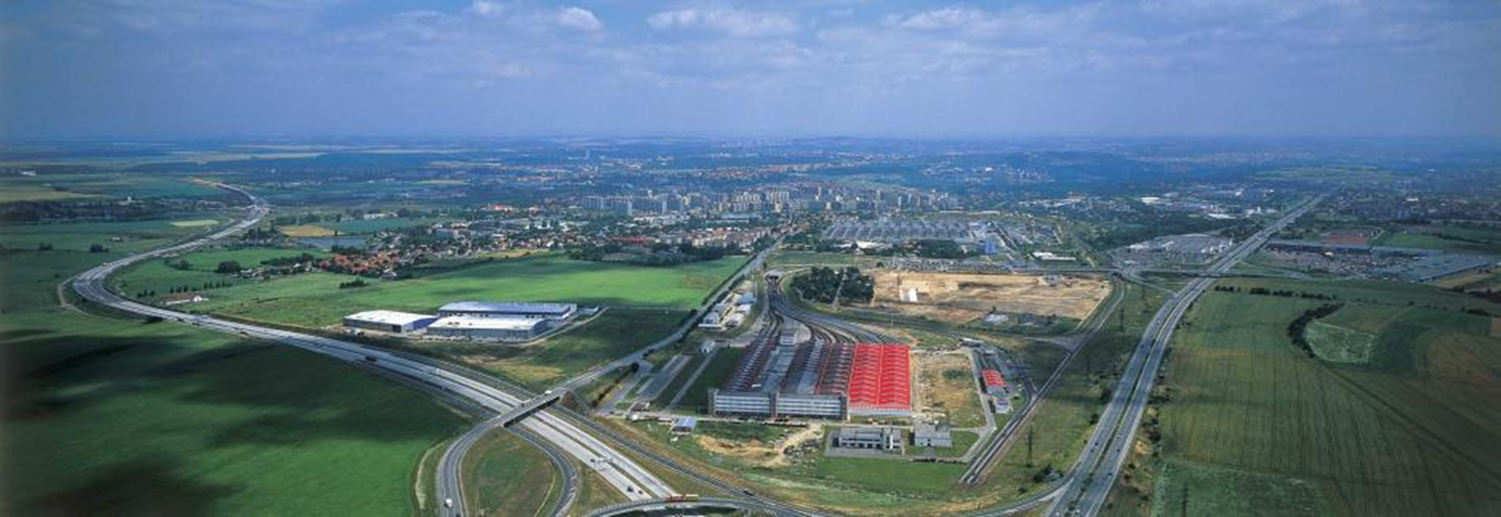 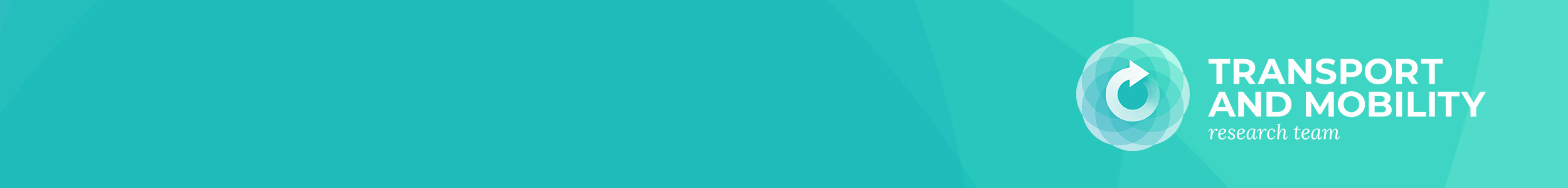 S@mpler
SUMP a související politiky
Doprava ve městech – udržitelná?
Řešení problémů městské mobility je dnes jedním z největších problémů v dopravě. 
Koordinovaná redukce neudržitelných druhů dopravy je nutná. 
Místní úřady hrají klíčovou roli a mají nejdůležitější pozici v rozhodování o podobě mobility, ale měli by také mít podporu na vnitrostátní úrovni a na úrovni EU. 


                                                                                
                                                                                 integrované plánování a plány mobility pro města
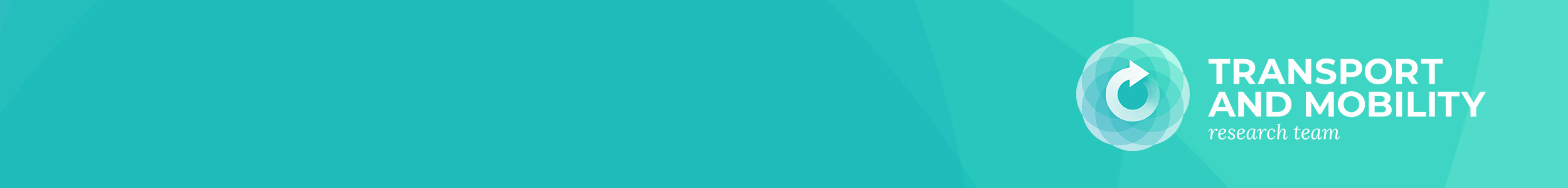 S@mpler
SUMP a související politiky
Doprava ve městech – udržitelná?
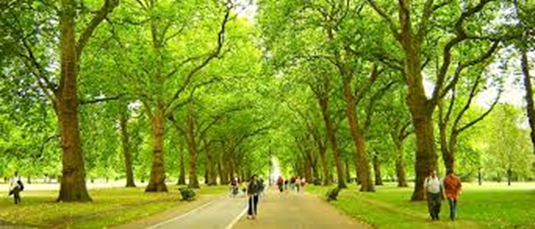 UN Brundtland Commission (WCED, 1987)
„…planning that satisfies the needs of present 
generations without compromising future generations’ ability to satisfy their own needs


Marsden and McDonald (2017): 
„…planning which accepts that supply cannot expand to meet demand and endeavours to limit congestion, improve air quality, and socially optimise safety, climate and social external costs“.
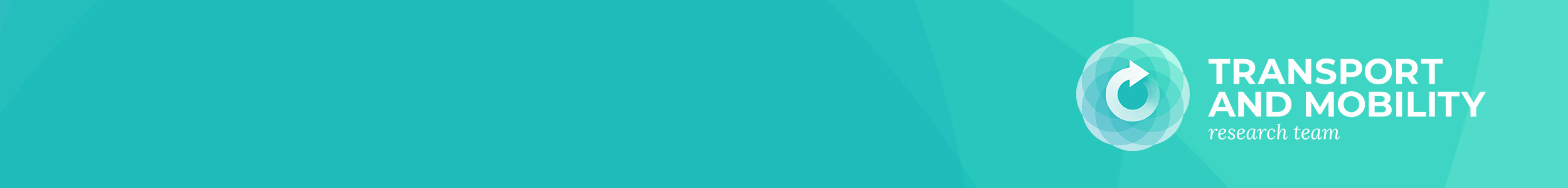 S@mpler
SUMP a související politiky
Doprava ve městech – udržitelná?
Udržitelnost v dopravě není luxus, ale nezbytnost pro udržení kvality života 

Udržitelná doprava je založena na multimodalitě a nejlepších kombinacích dopravního systému a využití všech druhů dopravy, princip integrace
Udržitelnost dopravy zahrnuje i regulaci znečišťujících druhů dopravy   

Modal split – jasný indikátor mobility 
Individuální automobilová doprava < 30% 
Hromadná doprava > 40%
Nemotorová doprava > 30%
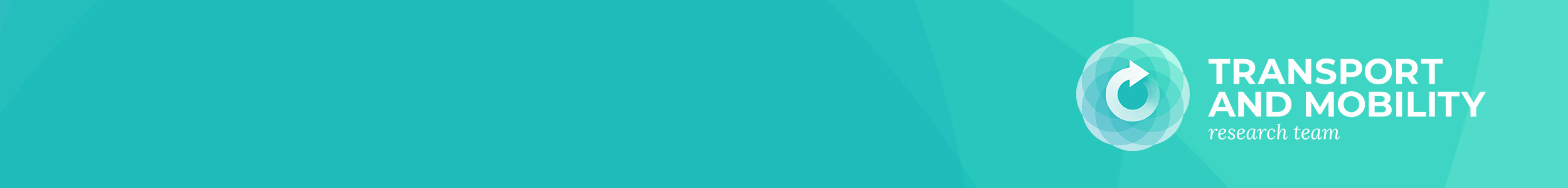 S@mpler
SUMP a související politiky
Doprava ve městech – udržitelná?
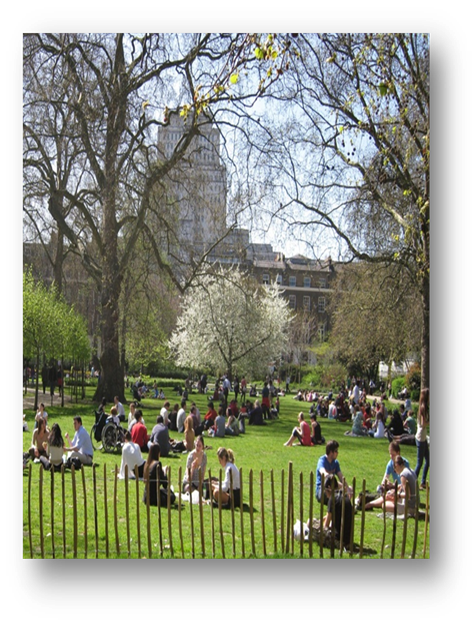 Plán udržitelné mobility pro města Sustainable Urban Mobility Plan – SUMP 

Definice: 
„Je strategickým plánem, který je vytvořen k 
uspokojení potřeb mobility lidí a podniků ve 
městech a jejich okolí a k zajištění lepší kvality 
života. Je postaven na stávající praxi a bere 
náležitě v úvahu integrační, participační a 
hodnotící principy.“ Metodika SUMP – ČR, 2015
          
                Řešení mobility + lepší kvalita života
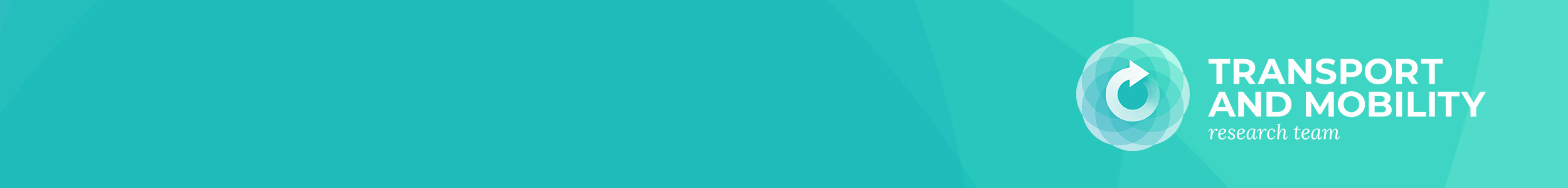 S@mpler
SUMP a související politiky
Doprava ve městech – udržitelná?
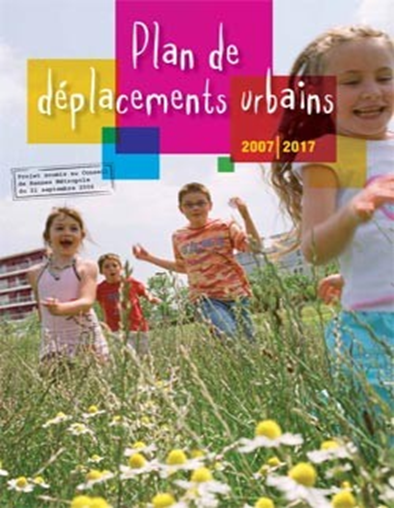 EU:   SUMPs (Sustainable Urban Mobility Plans)
Francie:  PDUs (Plans de Déplacements Urbains)
UK:   LTPs (Local Transport Plans)
ČR:   PUMM (Plány udržitelné městské mobility)

V zemích EU - různá míra závaznosti (legislativa) a finanční podpory 

V ČR Od 2020 nutný pro získání podpory z Operačních programů 
na dopravní projekty (města nad 50 tis. obyv.) – aktuálně přes 40 měst
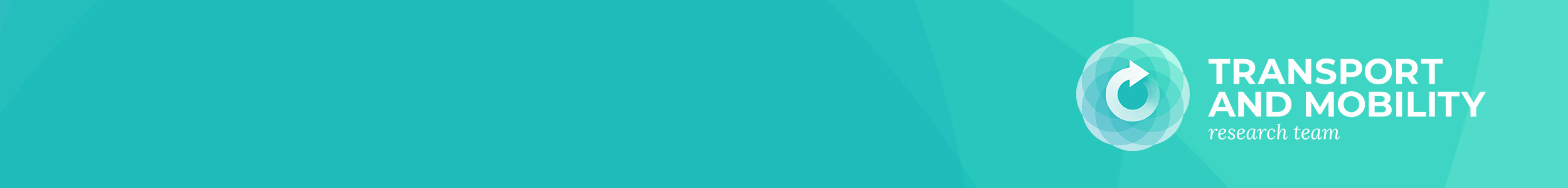 S@mpler
SUMP a související politiky
Základní cíl SUMP: vytvořit udržitelný dopravní systém a mobilitu
Zajistit dostupnost dopravy pro všechny; 

Zlepšit bezpečnost dopravy a jejích uživatelů;
 
Snížit znečištění ovzduší, hladiny hluku, emise skleníkových plynů a spotřebu energie; 

Zlepšit efektivitu osobní i nákladní dopravy; 

Zajistit kvalitní městské prostředí jako příjemné místo pro život.
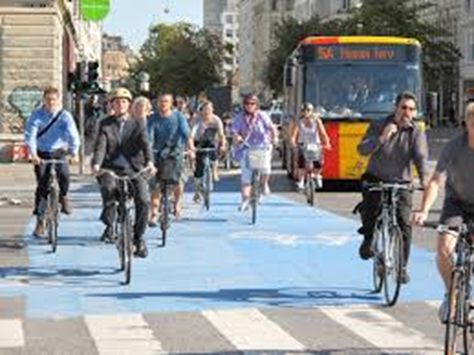 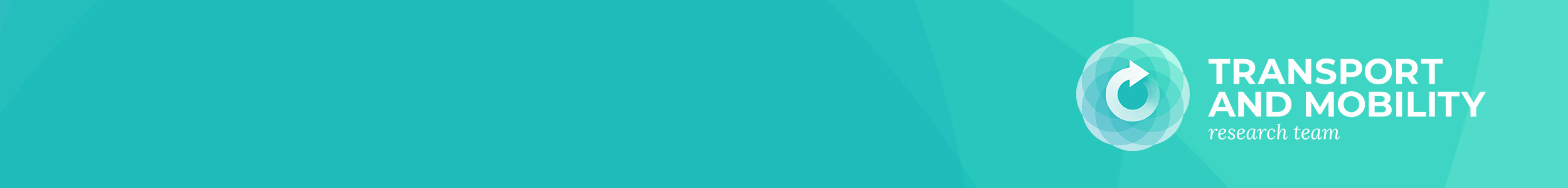 S@mpler
SUMP a související politiky
Tematická strategie k městskému životnímu prostředí (2005)
Thematic Strategy on the Urban Environment (COM(2005)718) 

navrhuje zpracování evropské metodiky pro plány udržitelné dopravy 
     (sustainable transport plans)
zkušenosti měst
pohled expertů 
posílení výzkumu
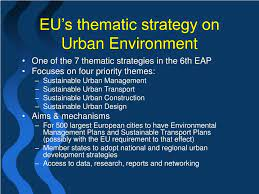 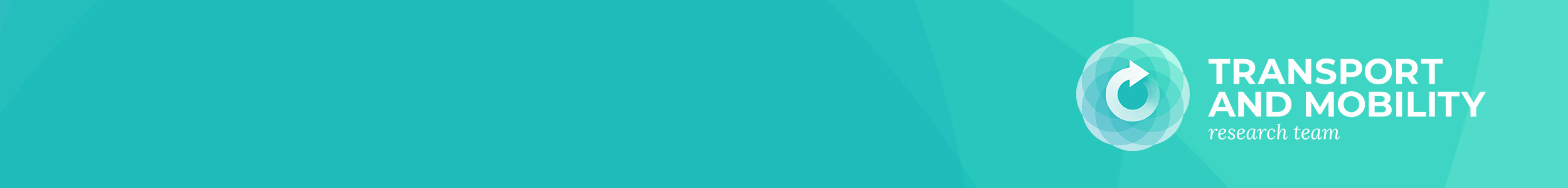 S@mpler
SUMP a související politiky
Akční plán městské mobility (2009)
Action Plan on Urban Mobility (COM2009(490)

– 20 aktivit 

Doporučuje zavedení a uplatňování plánů udržitelné městské mobility v aglomeracích s více než 100.000 obyvatel

Rada Evropské unie „podporuje rozvoj Plánů udržitelné městské mobility ve městech a metropolitnich oblastech (…) a podporuje rozvoj iniciativ pro přípravu těchto plánů
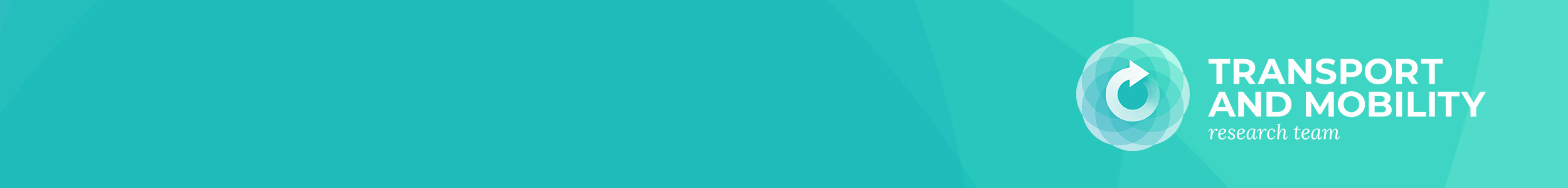 S@mpler
SUMP a související politiky
Bílá kniha o dopravě (2011)
White Paper on Transport – Roadmap to a Single European Transport Area – Towards a competitive and resource efficient transport system (2011)
- 40 iniciativ 

Iniciativa 31: Plány městské mobility

„Zavést postupy a mechanismy finanční podpory na evropské úrovni pro přípravu auditů městské mobility, i plány městské mobility, a vytvořit srovnávací přehled evropské městské mobility založený na společných cílech (observatoř městské mobility). Prozkoumat možnost povinného přístupu v případě měst určité velikosti na základě národních norem vycházejících z pokynů EU.“

„Podpora velkých zaměstnavatelů k zavádění firemních plánů mobility“
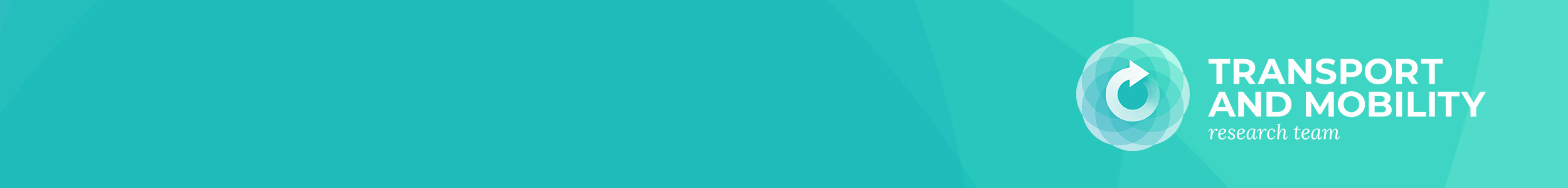 S@mpler
SUMP a související politiky
Balíček pro městskou mobilitu (2013)
Urban Mobility Package (2013)

EK chce posílit udržitelnou dopravu ve městech: 
sdílení zkušeností, šíření dobré praxe a evropská spolupráce 
poskytování cílené finanční podpory
zaměření na výzkum a inovaci – nová řešení dopravních problémů ve městech,  H2020, Civitas, Smart cities (partnerství pro inovaci)
zapojení národní úrovně členských států - zajistit rámcové podmínky pro místní úřady (+ operační programy v dopravě), v ČR povinný SUMP/SUMF pro financování z OP
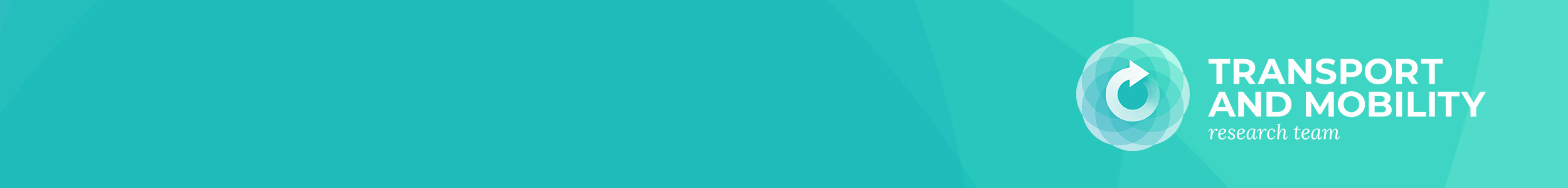 S@mpler
SUMP a související politiky
Evropská strategie pro nízko-emisní mobilitu (2016)
European Strategy for low-emission mobility COM 2016(501)final
principy jako multimodalita, podpora veřejné dopravy; spravedlivé zpoplatnění, chytré technologie 
vozidla s nulovými emisemi skleníkových plynů – integrace elektromobility do energetického systému apod.   
integrace územního a dopravního plánování (poptávka po dopravě) 
změny dělby přepravní práce – nabídka alternativ (sdílení mobilita, veřejná  doprava)
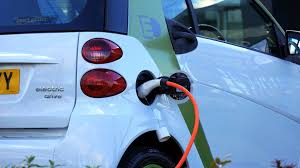 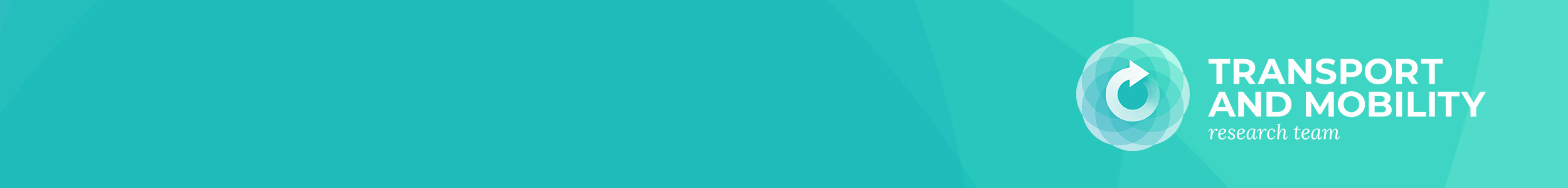 S@mpler
SUMP a související politiky
Zelená dohoda pro Evropu - Green Deal for Europe (2019)
klimatická neutralita do roku 2050
doprava – téměř 25% emisí skleníkových plynů ve městech  EU 
cíl: snížit emise skleníkových plynů z dopravy do 2030 o  55 % ve srovnání s rokem 1990 
cíl: snížit emise skleníkových plynů z dopravy do 2050 o  90 % ve srovnání s rokem 1990 
úkol: zavádět čistší, levnější a zdravější formy soukromé a veřejné dopravy, elektromobilita, alternativní paliva a pohony 
Strategie pro udržitelnou a inteligentní mobilitu – rozpracovává dopravní řešení
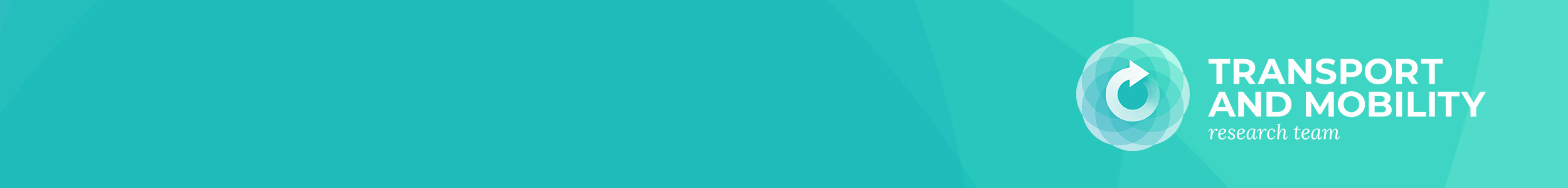 S@mpler
SUMP a související politiky
Strategie pro udržitelnou a inteligentní městskou mobilitu (SWD 2020(331)final)
Sustainable and Smart Mobility Strategy – putting European transport on track for the future (2020)

Jak je uvedeno v plánu dosažení cíle v oblasti klimatu do roku 2030, zvýšení podílu hromadné dopravy, chůze a cyklistické dopravy, jakož i automatizovaná, propojená a multimodální mobilita výrazně sníží znečištění a kongesci v důsledku dopravy, zejména ve městech, a zlepší zdraví a životní podmínky lidí. Města jsou, a měla by proto zůstat, v čele přechodu k větší udržitelnosti. 
Komise bude dále spolupracovat s městy a členskými státy, aby zajistila, že všechna velká a střední města, která jsou městskými uzly sítě TEN-T, zavedou do roku 2030 vlastní plány udržitelné městské mobility. Plány by měly obsahovat nové cíle, například nulové emise a nulové množství smrtelných nehod na silnicích. Růst zaznamenaly aktivní druhy dopravy, jako je cyklistika, přičemž města nahlásila více než 2 300 km nové cyklistické infrastruktury. V příštím desetiletí by se tento rozsah měl zdvojnásobit na 5 000 km bezpečných jízdních pruhů pro cyklisty. Komise rovněž zvažuje vytvoření mise v oblasti klimaticky neutrálních a inteligentních měst jako strategické priority pro společné opatření s cílem dosáhnout dekarbonizace ve velkém počtu evropských měst do roku 2030.
Cílem evropských výzkumných a inovačních misí bude poskytnout řešení pro některé z největších výzev, kterým náš svět čelí. Jsou nedílnou součástí rámcového programu Horizont Evropa, který začíná v roce 2021.
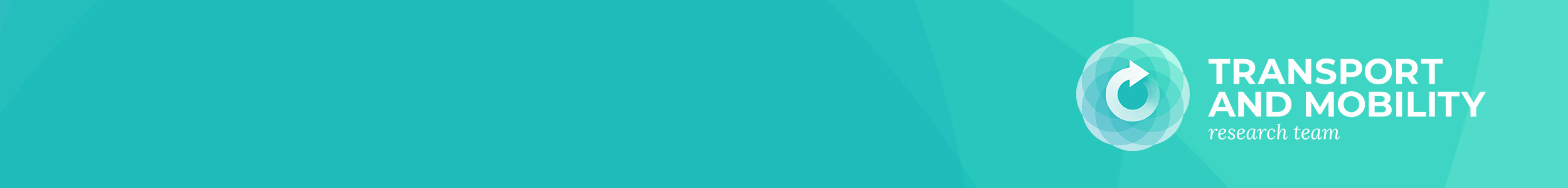 S@mpler
SUMP a související politiky
Národní strategické dokumenty s vlivem na plánování udržitelné městské mobility – příklad České republiky
Dopravní politika ČR – 2021-2027 s výhledem do roku 2050 
Koncepce městské a aktivní mobility (2020) – doporučená opatření dle velikosti měst
Koncepce veřejné dopravy 
Metodika SUMP 2015, aktualizace 2021
Sektorové politiky – Politika územního rozvoje ČR (MMR), Strategie regionálního rozvoje 2021+ (MMR), Strategický rámec udržitelného rozvoje ČR (MŽP)
Národní program snižování emisí ČR  
Státní energetická koncepce 
Národní akční plán čisté mobility
Specifické směrnice (emisní limity, o výběru poplatků z nákladní dopravy, interoperabilita mýtného, o podpoře čistých a energeticky účinných vozidel…)
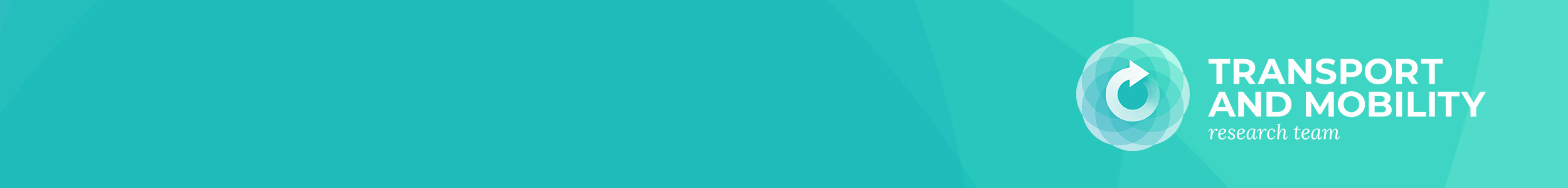 S@mpler
SUMP a související politiky
Dopravní politika ČR – 2021-2027 s výhledem do roku 2050
Specifický cíl 1.3: Doprava v metropolích a aglomeracích, SUMP

Rozpracován do plánů mobility a strategií krajské obslužnosti 
Předcházení potřebám po mobilitě
Podpora využívání alternativních způsobů dopravy (veřejná hromadná doprava, aktivní mobilita)
Snižování negativních vlivů jednotlivých druhů dopravy ve městě na veřejné zdraví, jakož i globální změny
Humanizace uličního prostoru tak, aby se ulice staly multifunkčním prostorem a nikoliv jen jednoúčelovou kapacitní dopravní a parkovací infrastrukturou
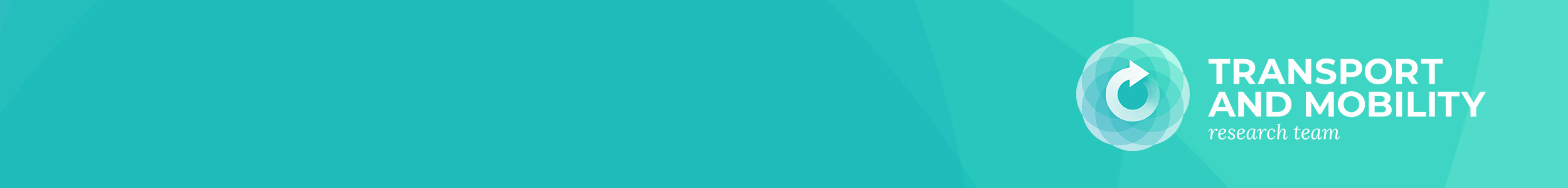 S@mpler
SUMP a související politiky
Dopravní politika ČR – 2021-2027 s výhledem do roku 2050
Specifický cíl 1.3: Doprava v metropolích a aglomeracích, SUMP

Opatření:
Na základě implementace plánů udržitelné městské mobility přetvořit veřejný prostor ve městech na prostor multifunkční s vhodnými parametry pro veřejný život. 
Snižovat stupně automobilizace ve velkých městech a jejich suburbánních oblastech a zvyšovat podíl využívání veřejné hromadné a aktivní dopravy.
Rozvíjet služby související s mobilitou osob a věcí zaměřené na spektrum možností uspokojování mobility, které budou alternativou k individuální automobilové dopravě (včetně zohlednění specifických potřeb jednotlivých skupin obyvatel jako jsou např. děti, senioři, pečující osoby, osoby s omezenou schopností pohybu, orientace a komunikace).
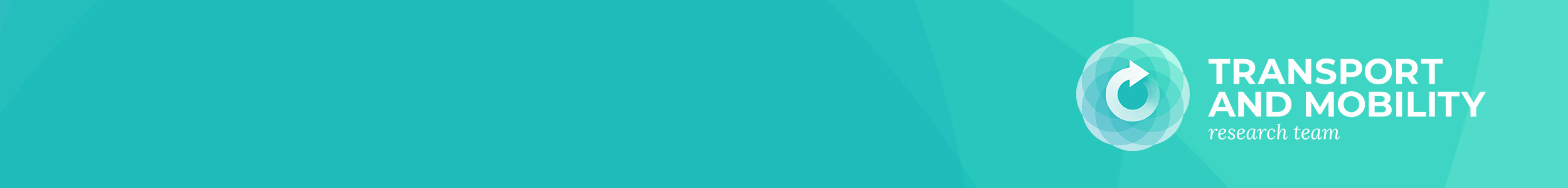 Název prezentace/téma/oblast
Odkazy, zdroje, literatura
European Commission. (2011). White Paper: Roadmap to a Single European Transport Area - Towards a competitive and resource efficient transport system. COM(2011) 144 final. https://eur-lex.europa.eu/LexUriServ/LexUriServ.do?uri=COM:2011:0144:FIN:EN:PDF 

European Commission. (2013). Urban Mobility Package - Together towards competitive and resource-efficient urban mobility (COM(2013)0913 final. https://eur-lex.europa.eu/legal-content/EN/TXT/HTML/?uri=CELEX:52013DC0913&from=EN 

 European strategy for low-emission mobility, COM(2016) 501 final https://www.eea.europa.eu/policy-documents/a-european-strategy-for-low 
Sustainable and Smart Mobility Strategy – putting European transport on track for the future (SWD 2020(331)final) https://eur-lex.europa.eu/legal-content/EN/TXT/?uri=CELEX%3A52020DC0789 

European Commission. (2019). The European Green Deal. (COM (2019) 640 final. https://ec.europa.eu/info/strategy/priorities-2019-2024/european-green-deal_en

EU SUMP Guidelines - Rupprecht Consult (editor), Guidelines for Developing and Implementing a Sustainable Urban Mobility Plan (SUMP), Second Edition, 2019.
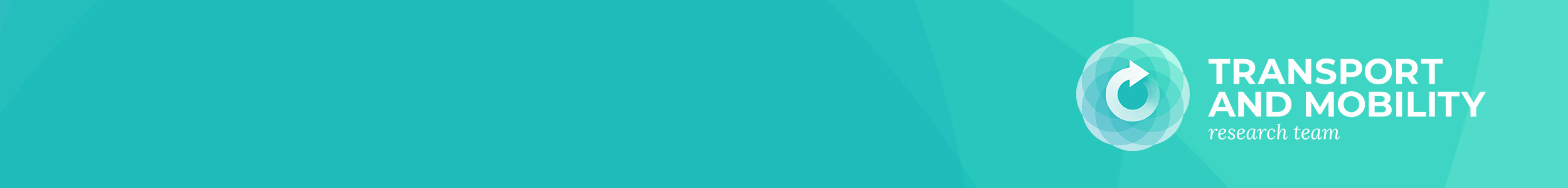 S@mpler
Integrated Education Based On Sustainable Urban Mobility Projects
Děkuji za pozornost!
Informace o projektu:
Hlavním cílem projektu je zvýšit kvalitu výuky na zapojených univerzitách v oblasti managementu udržitelné městské mobility. Naší snahou je rozšířit praktické dovednosti studentů díky implementaci praktické projektové metody výuky. Důraz je kladen na reflexi výzev, s kterými se města potýkají v reálném světě, především pak na problematiku Plánu udržitelné městské mobility (SUMP). Projekt by měl přispět ke zlepšení znalostí a dovedností studentů souvisejících s pozicí manažerů mobility.

Zpracovatel tématu: Radomíra Jordová 
mobilita-ieep.cz
Link na web databáze
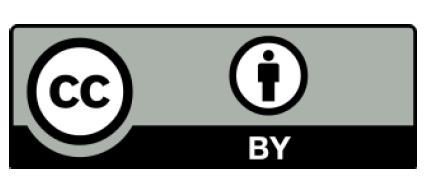 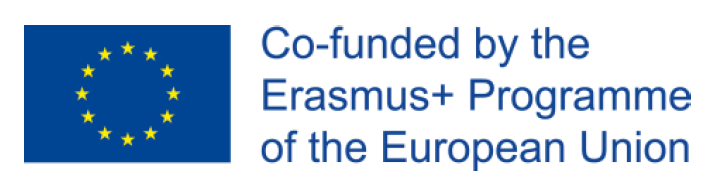 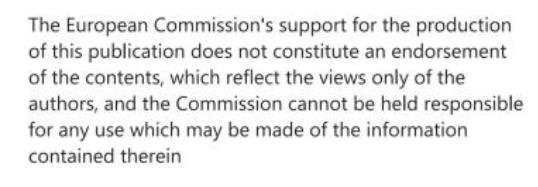 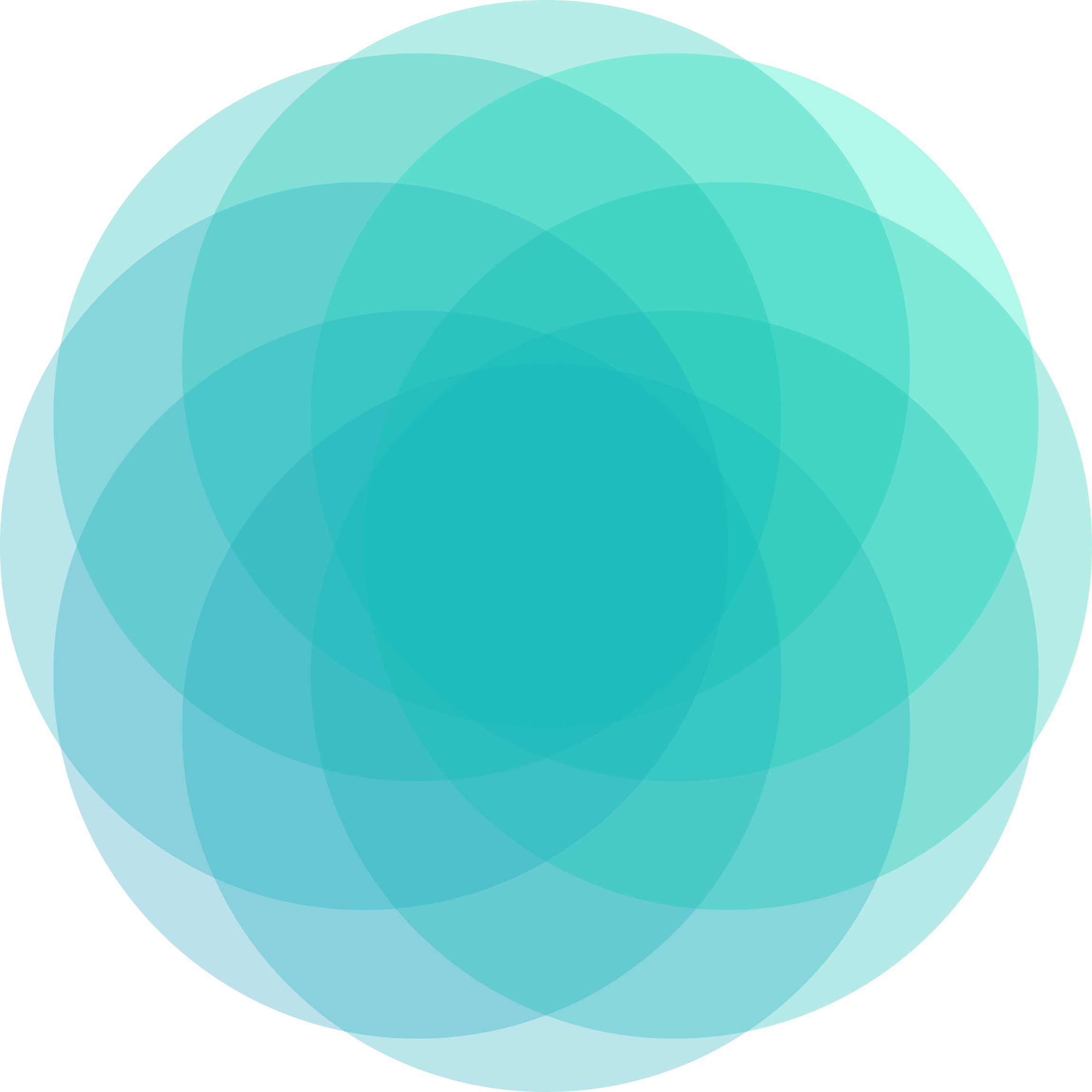 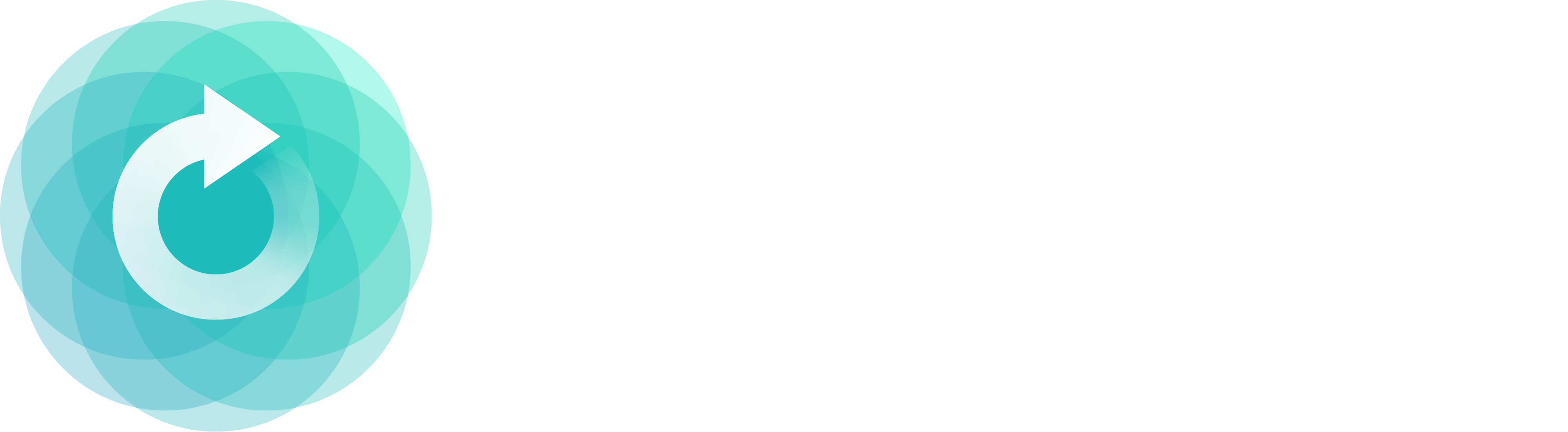 NAVAZUJÍCÍ ČÁST ÚKOLŮ URČENA PRO UČITELE
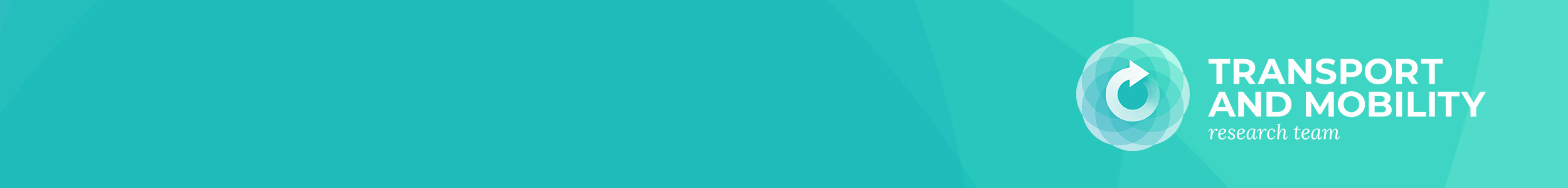 S@mpler
SUMP a související politiky
OTÁZKY pro studenty
Co znamená udržitelnost v dopravě? Jaké hlavní aspekty udržitelné dopravy se nyní řeší na světové, evropské a národní úrovni? 

Jaké jsou hlavní schválené evropské dokumenty a politiky, které podporují udržitelnou dopravu ve městech? 

Jak se odráží téma plánů udržitelné městské mobility v těchto politikách? 

Jaký předpokládaný dopad mají tyto politiky, především dopravní strategie typu SUMP? K čemu slouží?
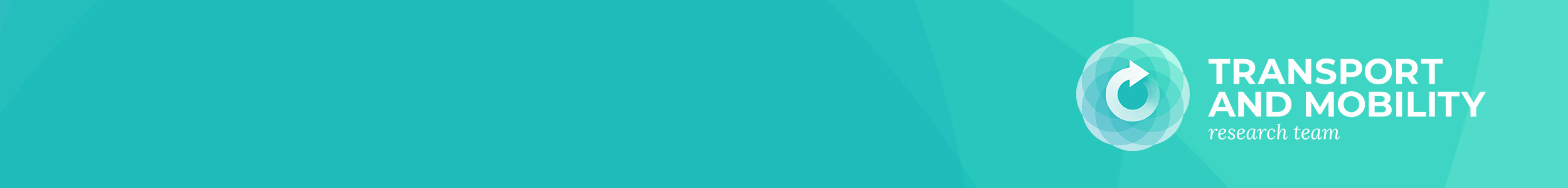 S@mpler
Integrated Education Based On Sustainable Urban Mobility Projects
Děkuji za pozornost!
Informace o projektu:
Hlavním cílem projektu je zvýšit kvalitu výuky na zapojených univerzitách v oblasti managementu udržitelné městské mobility. Naší snahou je rozšířit praktické dovednosti studentů díky implementaci praktické projektové metody výuky. Důraz je kladen na reflexi výzev, s kterými se města potýkají v reálném světě, především pak na problematiku Plánu udržitelné městské mobility (SUMP). Projekt by měl přispět ke zlepšení znalostí a dovedností studentů souvisejících s pozicí manažerů mobility.

Zpracovatel tématu: Radomíra Jordová
mobilita-ieep.cz
Link na web databáze
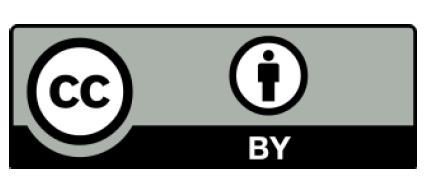 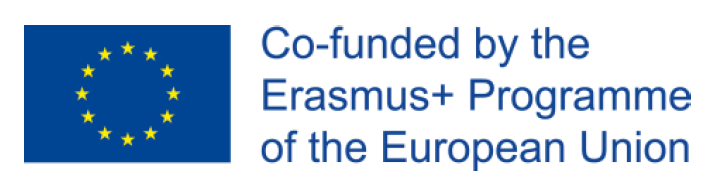 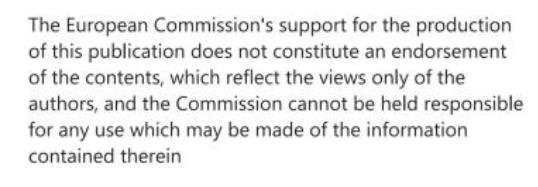